The 26Al/ 27Al isotopic ratio in stellar grains and the stars of the AGB
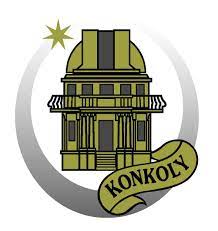 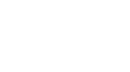 Soós Benjámin 2022.06.22
13th Torino Workshop, Perugia, Italy
Introduction
Important reactions from the point of 26Al
New measurements at CERN (n_TOF)
The effect
The importance of temperature and the 22Ne(α,n)26Mg reaction
Comparison with stellar grains
Summary
26Al production
22Ne(α,n) 26Mg as a neutron source
New measurements at CERN (n_TOF)
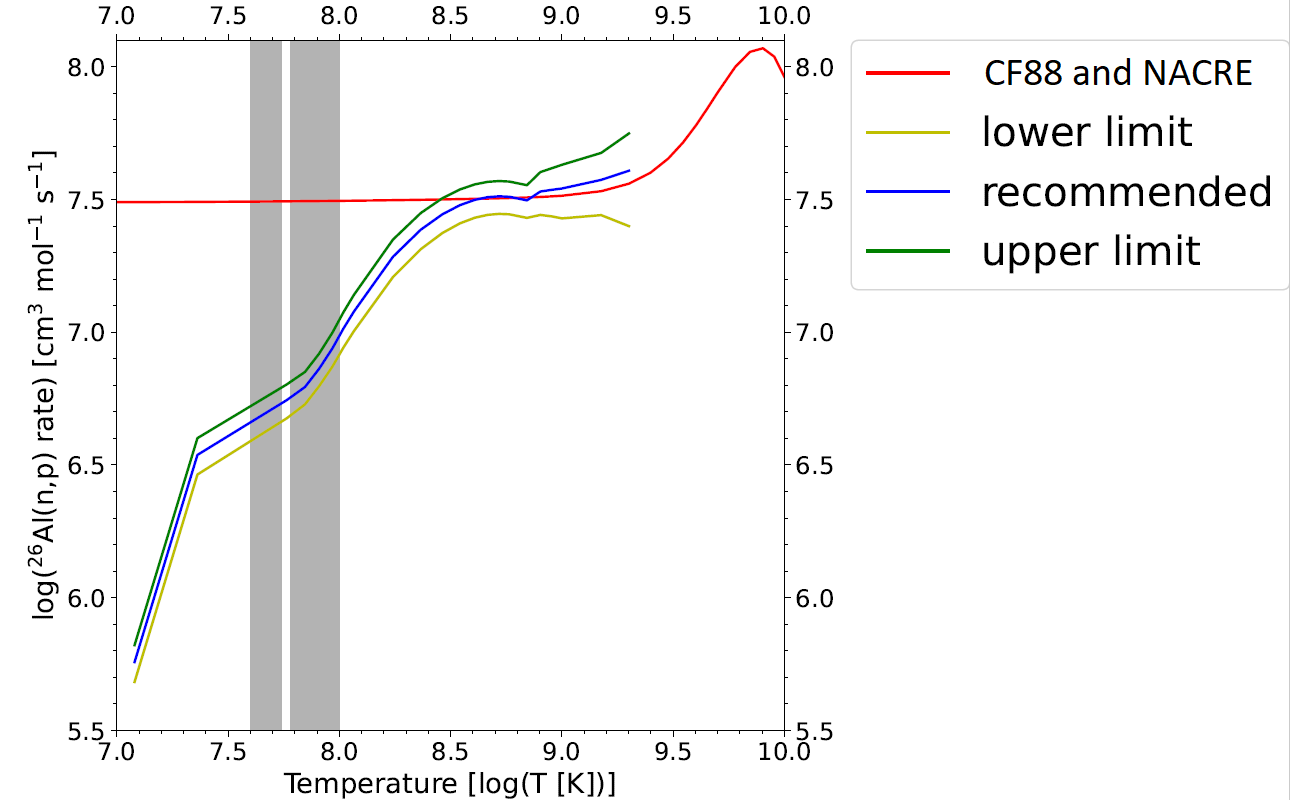 What do we expect from the smaller cross-section for 26Al?
 less efficient 26Al destruction
 higher 26Al/27Al ratio
What is the effect?
Higher temperature
Different codes
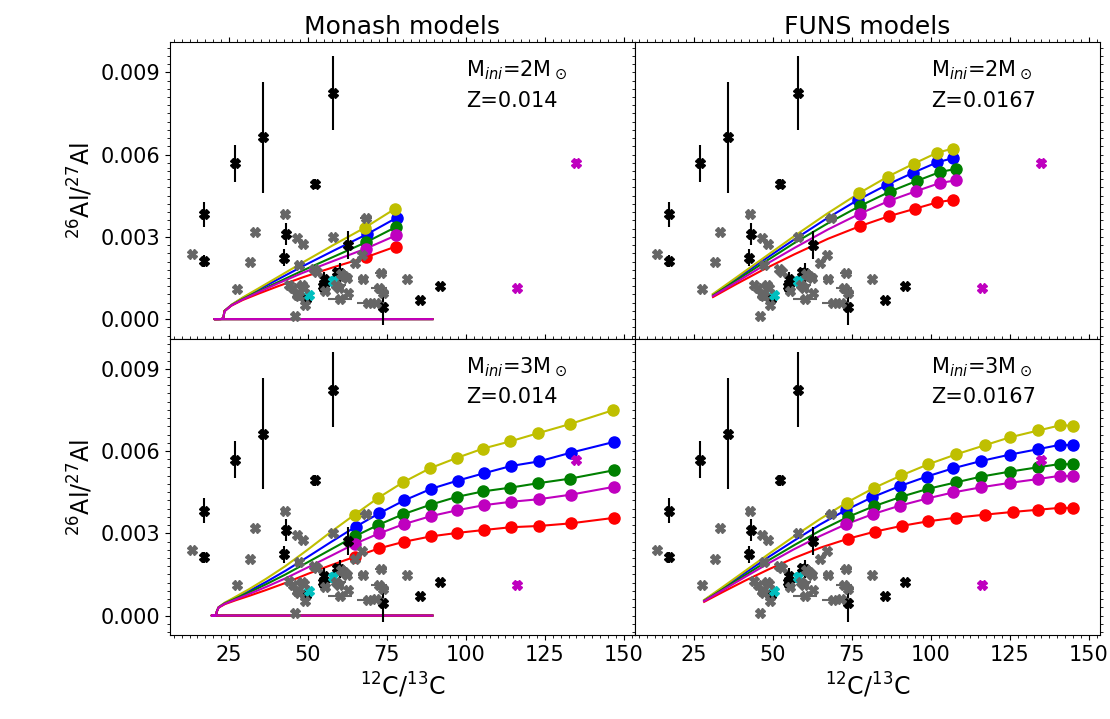 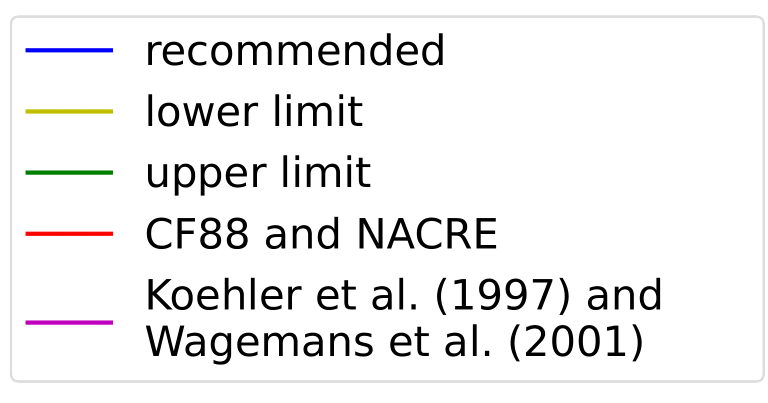 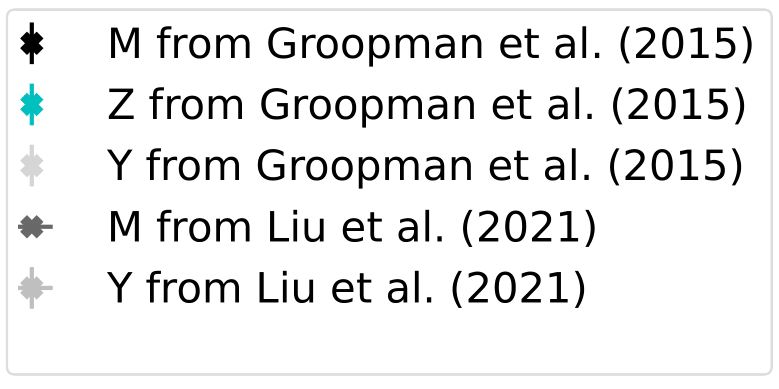 Different codes
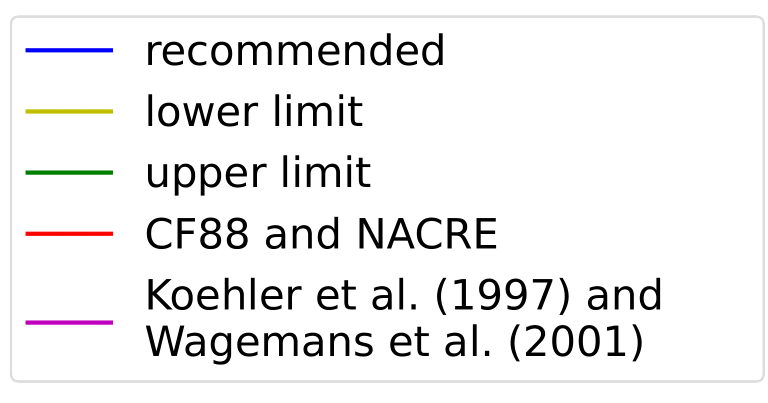 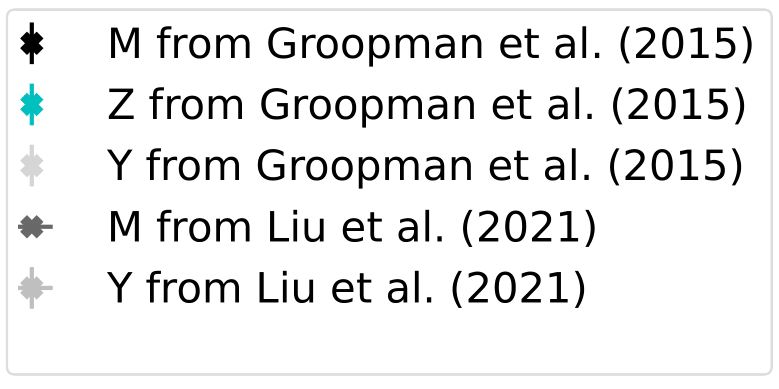 Iliadis et al. (2010)
Adsley et al. (2020)
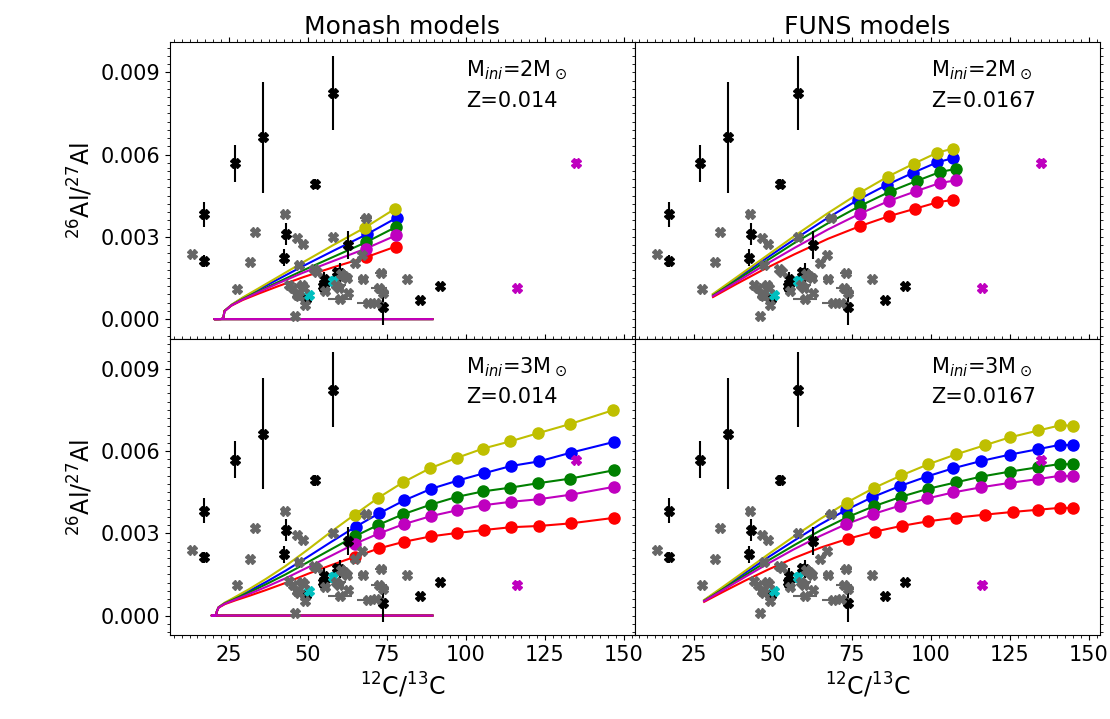 New 22Ne(α,n)
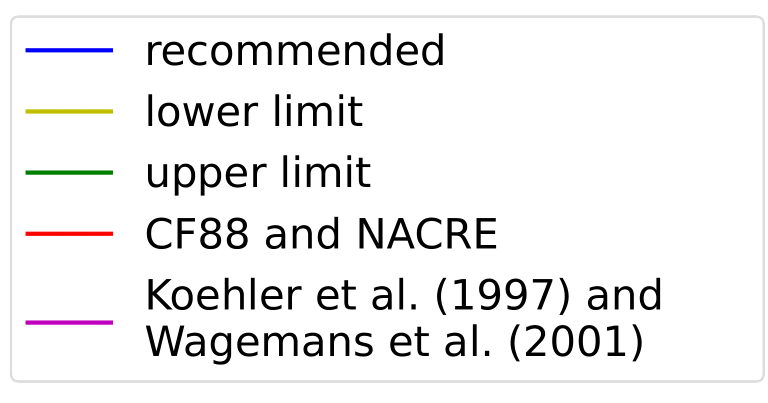 Adsley et al. has an approximately half as low reaction ratio
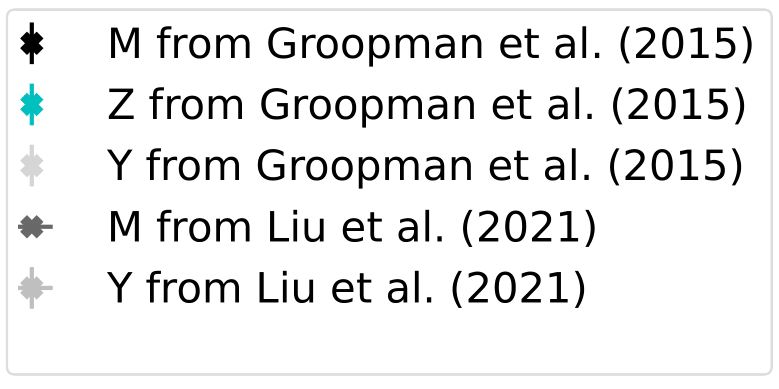 
This results in less free neutrons

Less free neutrons result in more 26Al
Grains
Summary
The measurement of neutron-capture cross-section of 26Al by n_TOF
Smaller cross-sections
Higher 26Al/ 27Al ratio
Strong dependence on 
Temperature
22Ne(α,n)26Mg
Uncertainty in grain data